East Midlands Police Academic Collaboration
driving innovation and research
Strategic Partners Summit
April 2020
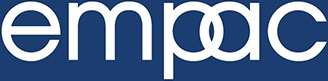 Our purpose
Today is about reviewing our progress and refreshing our future aspiration
To improve professional policing services in the East Midlands    through research and innovation
2
Strategic governance
On behalf of the East Midlands region
Rachel Swann
Deputy        Chief Constable
Hardyal Dhindsa
Police and Crime Commissioner
3
East Midlands Police Academic Collaboration: current proactive priority workstreams
De Montfort University     University of Derby	University of Leicester     University of Lincoln     Loughborough University

      University of Lincoln        University of Northampton         University of Nottingham         Nottingham Trent University

 Derbyshire Constabulary    Leicestershire Police    Lincolnshire Police   Northamptonshire Police     Nottinghamshire Police

                                                                      East Midlands Special Operations Unit
SERIOUS ORGANISED CRIME
FMS: UNDERSTANDING DEMAND
LINCS POLICE
DMU
NTU
EMSOU
Professor Dave Walsh
DCC Chris Haward
Dr Rowena Hill
Supt. Mark Housley
Regional DCC and PCC / CC Forums
PCC Hardyal Dhindsa
DCC Rachel Swann
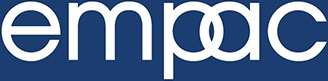 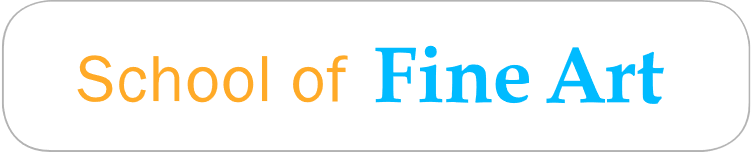 The story so far
Inspired by SIPR (Scottish Institute for Policing Research)
Funded by Home Office & HEFCE 2015-2017
Now funded by EM Police    (web & 24 hrs. per week  regional manager)
5
The only police academic collaboration in Europe with a national media partner: Police Professional, UK’s biggest selling policing publication 
50000 readers a month 
40 features showcasing policing research
2 million hits
EMPAC 
IN
ACTION

STATISTICS
PowerPoint Infographics Sampler
EMPAC web 4000 hits a month
89 features of regional policing research
30 Policing Research Fellows supported though postgraduate qualifications at zero cost
19 products contributed to College of Policing Police Knowledge Fund national catalogue
EMPAC’s Impact Capacity Rating model adopted nationally via College of Policing
27 Research projects delivered
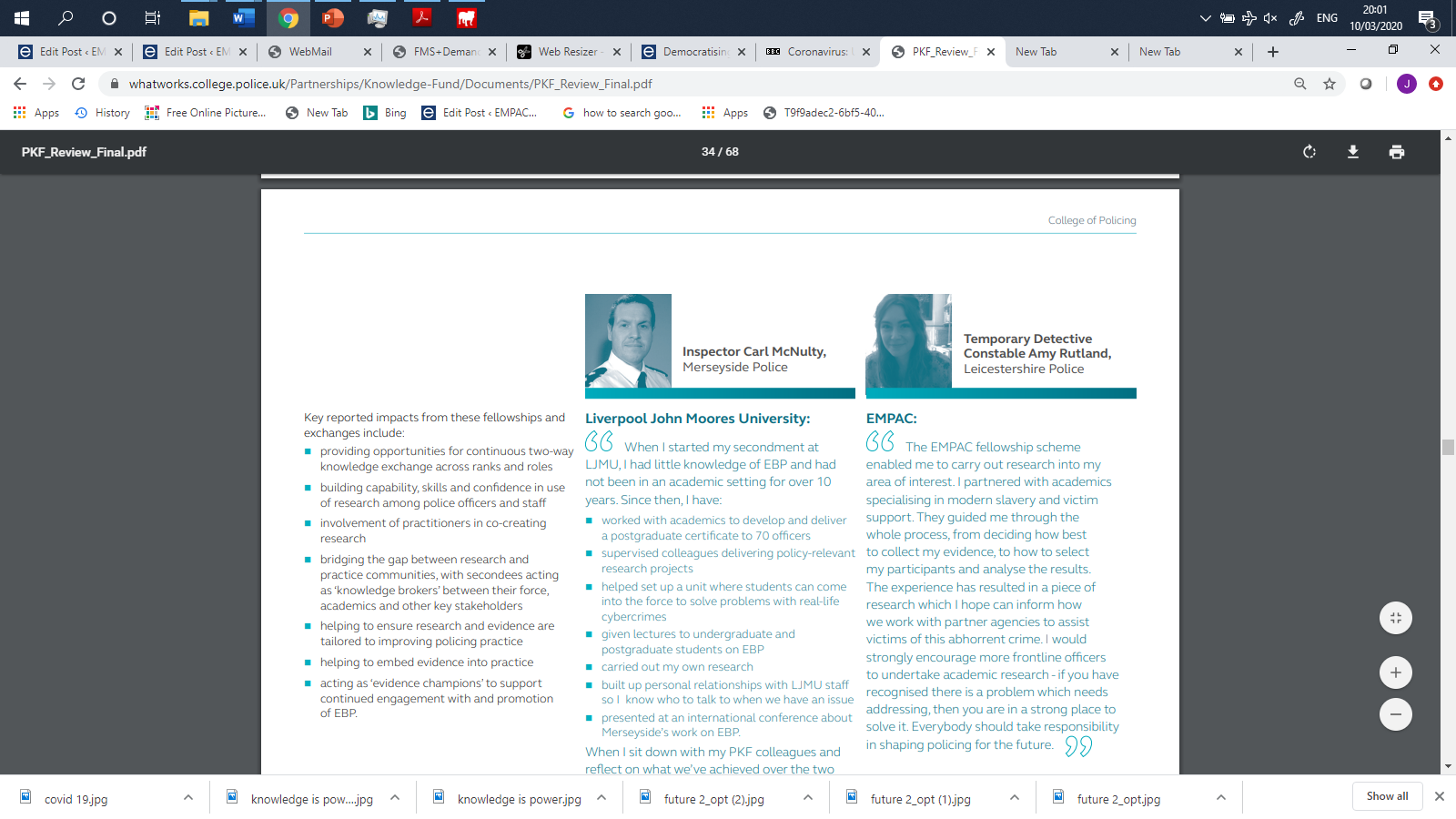 Taken from the College of Policing’s national review of police academic collaboration best practice (2018)
7
Showcase
Driving policing research and innovation across the East Midlands
Dr Chloe Holloway,         University of Nottingham
Inspector Duncan Collins, Nottinghamshire Police

Dr Rowena Hill,             Nottingham Trent University
Superintendent Mark Housley,     Lincolnshire Police

Mel Morris, CBE
Joe Jaroch
High impact


High relevance       


Cutting-edge innovation
Feature 1 Custody
Feature 2 Demand
Feature 3 Netgraph
8
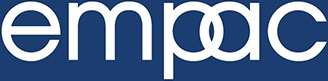 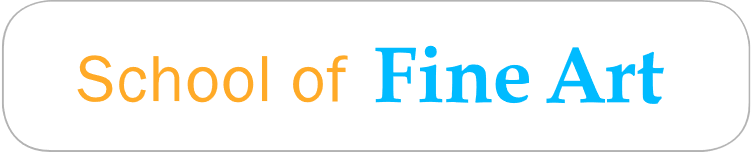 Where next?
How can we industrialise our collaboration?
The leading police academic collaboration in the UK
East Midlands as the most progressive policing region
More research investment into the East Midlands social lab
9